Strategia Rozwiązywania Problemów Społecznych – sprawozdanie za 2023r.
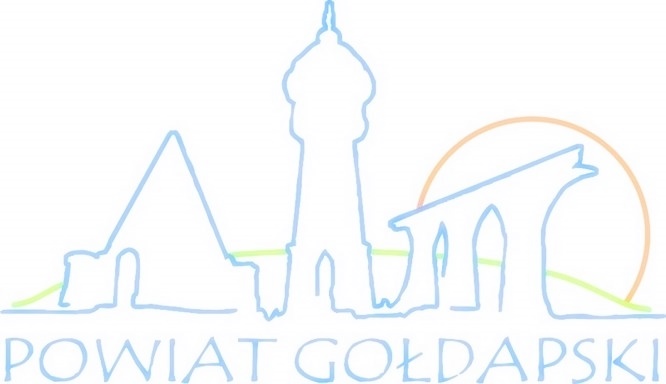 Przyjęta na lata 2021-2027 Uchwałą  Rady Powiatu                                   Nr XXXIX/189/2021  z dnia  24 czerwca 2021r.
Starostwo Powiatowe 
Ośrodki pomocy społecznej
Komenda Powiatowa Policji 
Placówki oświatowe
Samorządy gminne
Powiatowy Urząd Pracy
Poradnia psychologiczno – pedagogiczna
Podmioty zaangażowane w realizację Powiatowej Strategii Rozwiązywania Problemów Społecznych
Cele szczegółowe:

Wsparcie rodziny w prawidłowym funkcjonowaniu
Wsparcie aktywności zawodowej
Wzrost poziomu bezpieczeństwa mieszkańców poprzez ograniczenie uzależnień, przemocy domowej, przestępczości.
Cel główny: Zapewnienie mieszkańcom równych szans do pełnego uczestnictwa                i rozwoju w życiu rodzinnym,  społecznym,  zawodowym.
Liczba asystentów rodziny w powiecie – 3
Liczba rodzin objętych wsparciem asystenta rodziny  w powiecie – 31
Liczba osób objętych wsparciem psychologicznym – 130 gmina Gołdap, gmina Banie Mazurskie – 35 ; PCPR - 304
Liczba osób objętych wsparciem prawnym – 11 gmina Gołdap, gmina Banie Mazurskie - 24, PCPR - 20
Liczba zrealizowanych działań promujących aktywne /rodzinne formy spędzania wolnego czasu- 7 
Liczba kampanii /działań skierowanych do osób starszych – 9
Cel I. Wsparcie  rodziny w prawidłowym   funkcjonowaniu
Liczba przeszkolonych osób bezrobotnych przez PUP – 10
Liczba osób, które ukończyły przygotowanie zawodowe dorosłych – 0
Liczba przyznanych dotacji na rozpoczęcie działalności gospodarczej – 15
Liczba przeszkolonych osób niepełnosprawnych - 1
Liczba przyznanych dotacji na rozpoczęcie działalności gospodarczej osobom niepełnosprawnym – 0
Liczba zatrudnionych osób niepełnosprawnych –42
Liczba zrefundowanych kosztów wyposażenia lub doposażenia stanowiska pracy osobie niepełnosprawnej- 1
Cel II. Wsparcie  aktywności zawodowej
Liczba zrealizowanych kampanii/programów na rzecz przeciwdziałania uzależnieniom, przemocy domowej, przestępczości – jednostki z powiatu gołdapskiego (bez szkół) były zaangażowane w kampanie „Białej Wstążki”, „Pomarańczowej Wstążki”; 5 - gminy
Liczba osób objętych warsztatami, szkołą dla rodziców – 10
Liczba zrealizowanych programów profilaktycznych ok. 6 ( w tym 5 gminy)
Cel III: Wzrost poziomu bezpieczeństwa mieszkańców poprzez ograniczenie uzależnień, przemocy domowej, przestępczości